感恩节活动策划
LOREM IPSUM DOLOR SIT AMET CONSECTETUER
汇报人：xiazaii
时间：202X
202X
目录
1
CONTENTS
活动背景介绍
2
活动受众分析
3
活动执行流程
4
活动经费预算
1
活动背景介绍
1
活动背景介绍
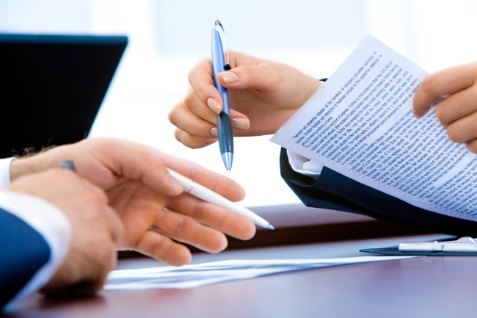 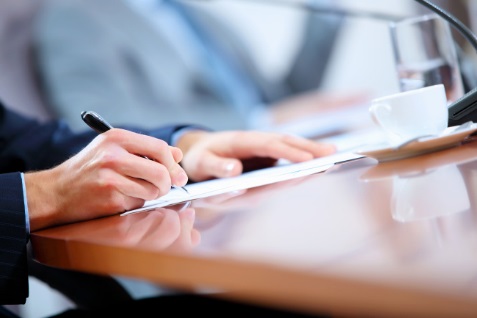 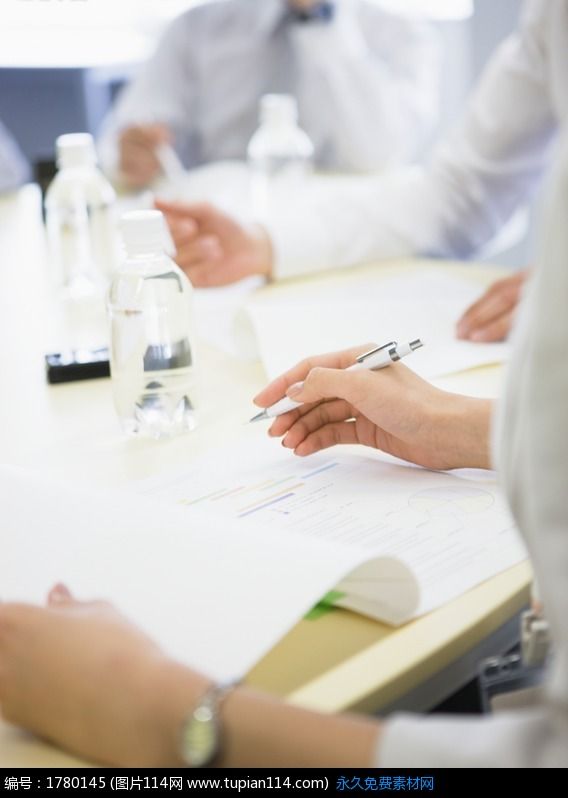 点击添加标题
点击添加标题
点击添加标题
点击添加文字点击添加文字点击添加文字点击添加文字
点击添加文字点击添加文字点击添加文字点击添加文字
点击添加文字点击添加文字点击添加文字点击添加文字
1
活动背景介绍
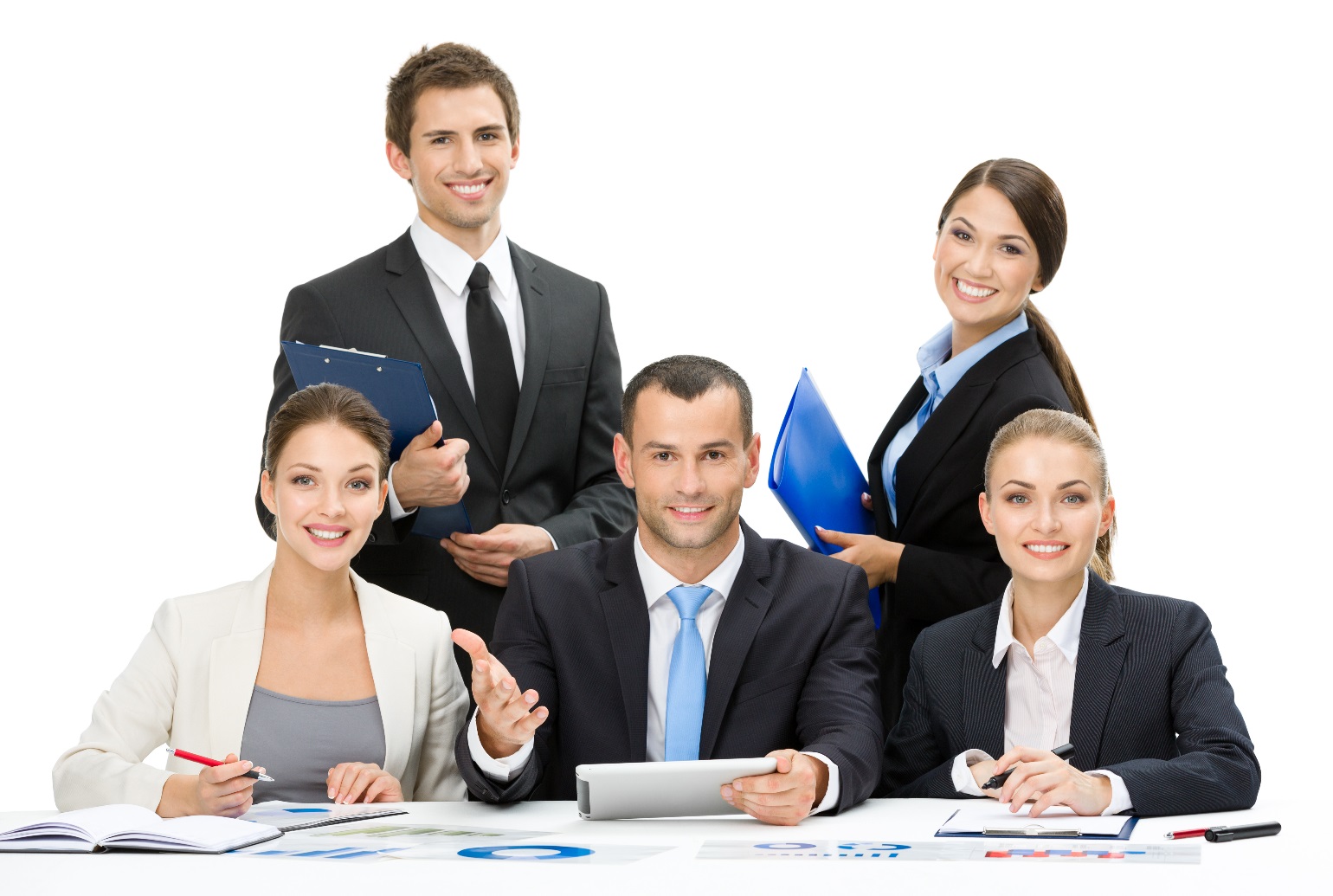 点击添加文字点击添加文字点击添加文字点击添加文字点击添加文字点击添加文字点击添加文字点击添加文字点击添加文字点击添加文字点击添加文字点击添加文字
1
活动背景介绍
请在此处输入您的标题
点击添加文字点击添加文字点击添加文字点击添加文字
添加标题
添加标题
添加标题
1
活动背景介绍
点击添加标题
点击此处添加标题
点击添加文字点击添加文字点击添加文字点击添加文字点击添加文字点击添加文字点击添加文字点击添加文字点击添加文字点击添加文字点击添加文字点击添加文字点击添加文字点击添加文字点击添加文字点击添加文字
点击添加标题
点击添加标题
点击添加标题
2
活动受众分析
2
活动受众分析
点击此处添加文字
点击此处添加文字
点击此处添加文字
点击此处添加文字
点击添加文字点击添加文字点击添加文字点击添加文字点击添加文字点击添加文字点击添加文字点击添加文字
2
活动受众分析
点击此处添加文字
点击添加文字点击添加文字点击添加文字点击添加文字
点击此处添加文字
点击此处添加文字
点击此处添加文字
2
活动受众分析
1
2
3
4
添加标题
添加标题
添加标题
添加标题
点击添加文字点击添加文字点击添加文字点击添加文字
点击添加文字点击添加文字点击添加文字点击添加文字
点击添加文字点击添加文字点击添加文字点击添加文字
点击添加文字点击添加文字点击添加文字点击添加文字
2
活动受众分析
点击添加文字点击添加文字点击添加文字点击添加文字
点击添加文字点击添加文字点击添加文字点击添加文字
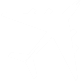 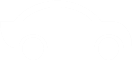 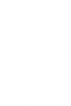 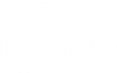 点击添加文字点击添加文字点击添加文字点击添加文字
点击添加文字点击添加文字点击添加文字点击添加文字
3
活动执行流程
3
活动执行流程
02
01
点击添加文字点击添加文字点击添加文字点击添加文字
点击添加文字点击添加文字点击添加文字点击添加文字
03
04
点击添加文字点击添加文字点击添加文字点击添加文字
点击添加文字点击添加文字点击添加文字点击添加文字
3
活动执行流程
点击添加文字点击添加文字点击添加文字点击添加文字
点击添加文字点击添加文字点击添加文字点击添加文字
点击添加标题
点击添加标题
点击添加标题
点击添加标题
点击添加文字点击添加文字点击添加文字点击添加文字
点击添加文字点击添加文字点击添加文字点击添加文字
3
活动执行流程
点击添加文字点击添加文字点击添加文字点击添加文字
点击添加文字点击添加文字点击添加文字点击添加文字
点击添加文字点击添加文字点击添加文字点击添加文字
点击添加文字点击添加文字点击添加文字点击添加文字
添加
标题
添加
标题
添加
标题
添加
标题
3
活动执行流程
添加标题
点击添加文字点击添加文字点击添加文字点击添加文字
添加标题
点击添加文字点击添加文字点击添加文字点击添加文字
添加标题
点击添加文字点击添加文字点击添加文字点击添加文字
添加标题
点击添加文字点击添加文字点击添加文字点击添加文字
4
活动经费预算
4
活动经费预算
此处输入文本
此处输入文本
此处输入文本
此处输入文本
添加
标题
此处输入文本
此处输入文本
此处输入文本
此处输入文本
此处输入文本
此处输入文本
4
活动经费预算
点击添加文字点击添加文字点击添加文字点击添加文字
添加标题
40%
添加标题
点击添加文字点击添加文字点击添加文字点击添加文字
60%
4
活动经费预算
点击添加文字点击添加文字点击添加文字点击添加文字
点击添加文字点击添加文字点击添加文字点击添加文字
点击添加文字点击添加文字点击添加文字点击添加文字
4
活动经费预算
添加
标题
标题
添加
标题
添加
标题
添加标题
点击此处添加标题
点击添加文字点击添加文字点击添加文字点击添加文字点击添加文字点击添加文字点击添加文字点击添加文字点击添加文字点击添加文字点击添加文字点击添加文字点击添加文字点击添加文字点击添加文字点击添加文字
谢谢欣赏
THANK YOU FOR WATCHING